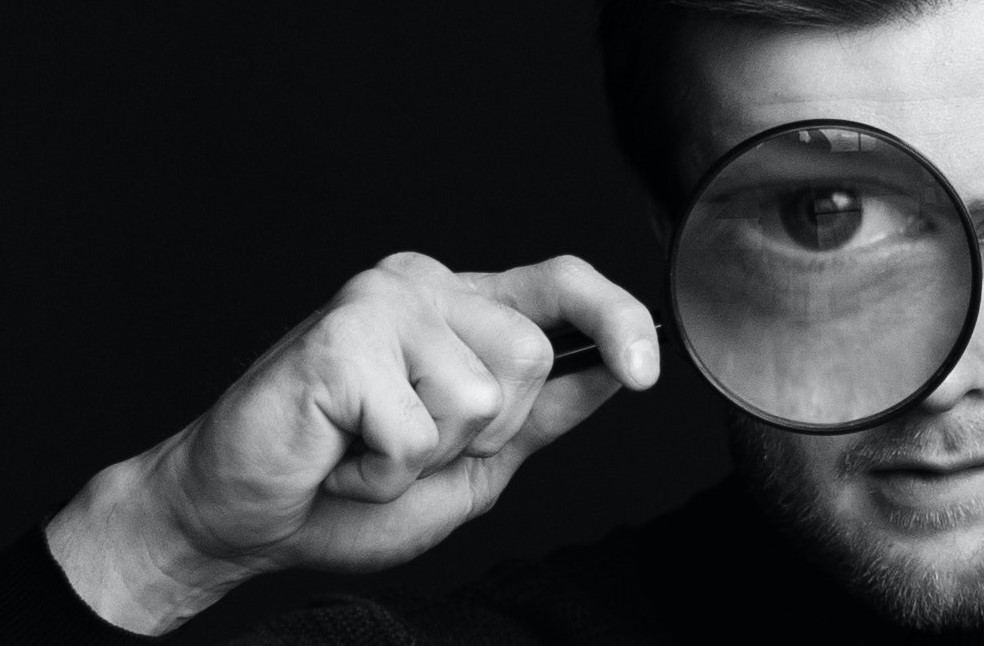 MANIPULERADE BILDERVISUELL KÄLLKRITIK
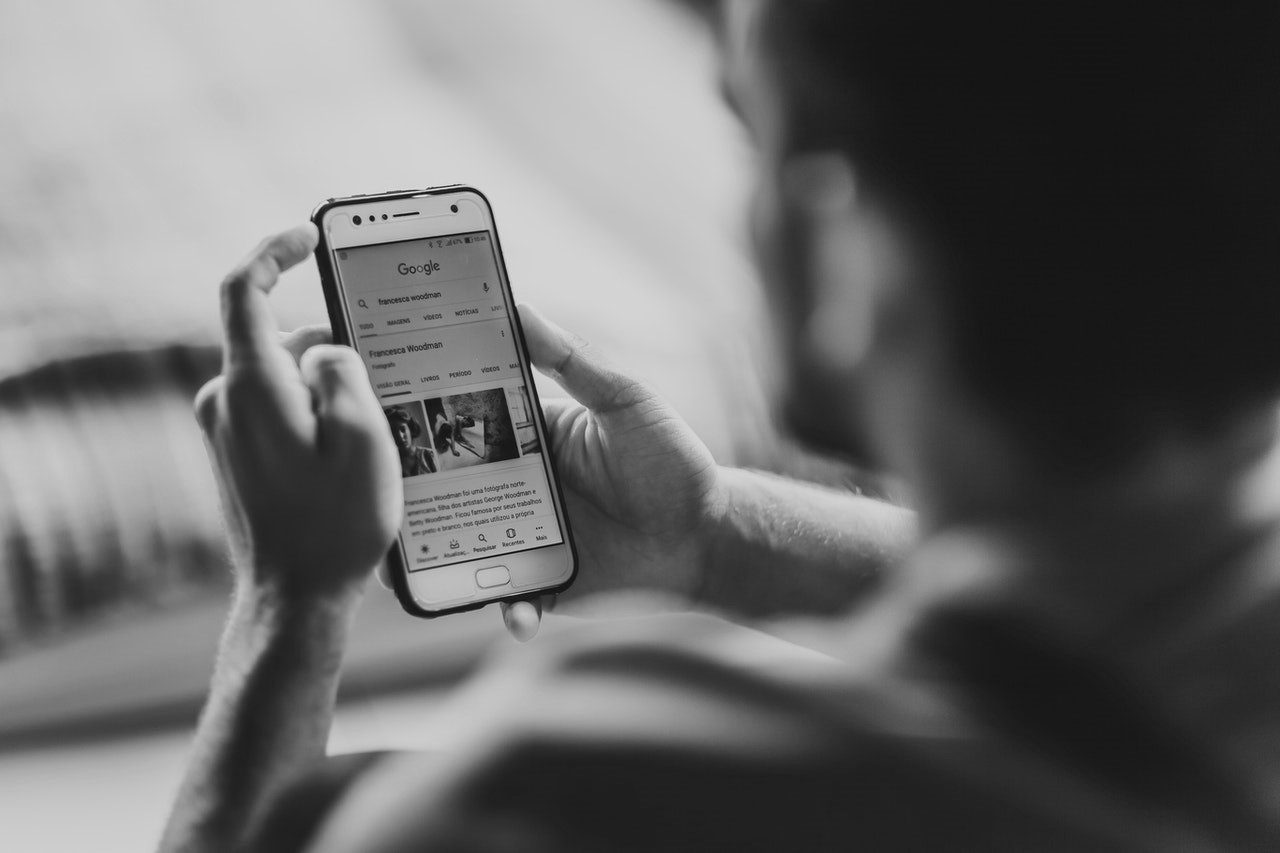 DISKUTERA!
DISKUTERA
DISKUTERA!
Vad delar du för bilder på sociala medier?

 Vad gör du med dina bilder innan du publicerar dem på sociala medier?

 Är du kritisk till de bilder du ser på sociala medier?
MANIPULATION, VAD ÄR DET?
Att ändra något befintligt, en bild eller en text för att påverka mottagarens åsikter, beslut eller handlingar.

Bildmanipulation kallas också för bildretuschering. Då ändras ett originalfotot så att det delvis får ett nytt innehåll och ändrar sin betydelse.
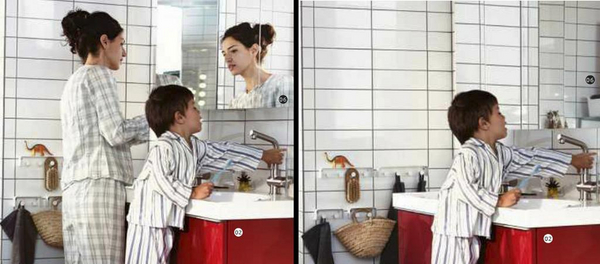 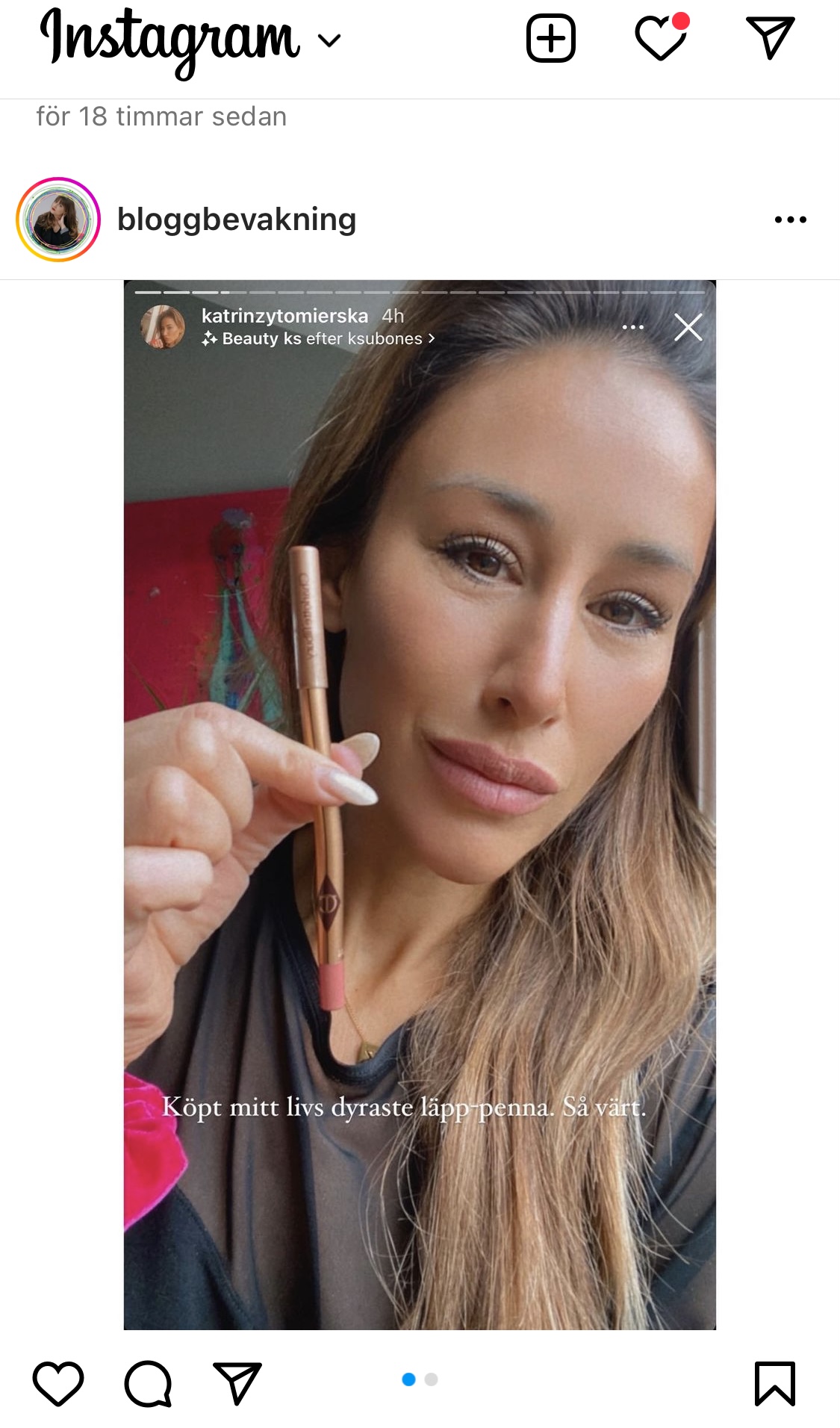 KAN DU HITTA NÅGOT KONSTIGT I DENNA BILD?
3
OLIKA TYPER AV BILDER
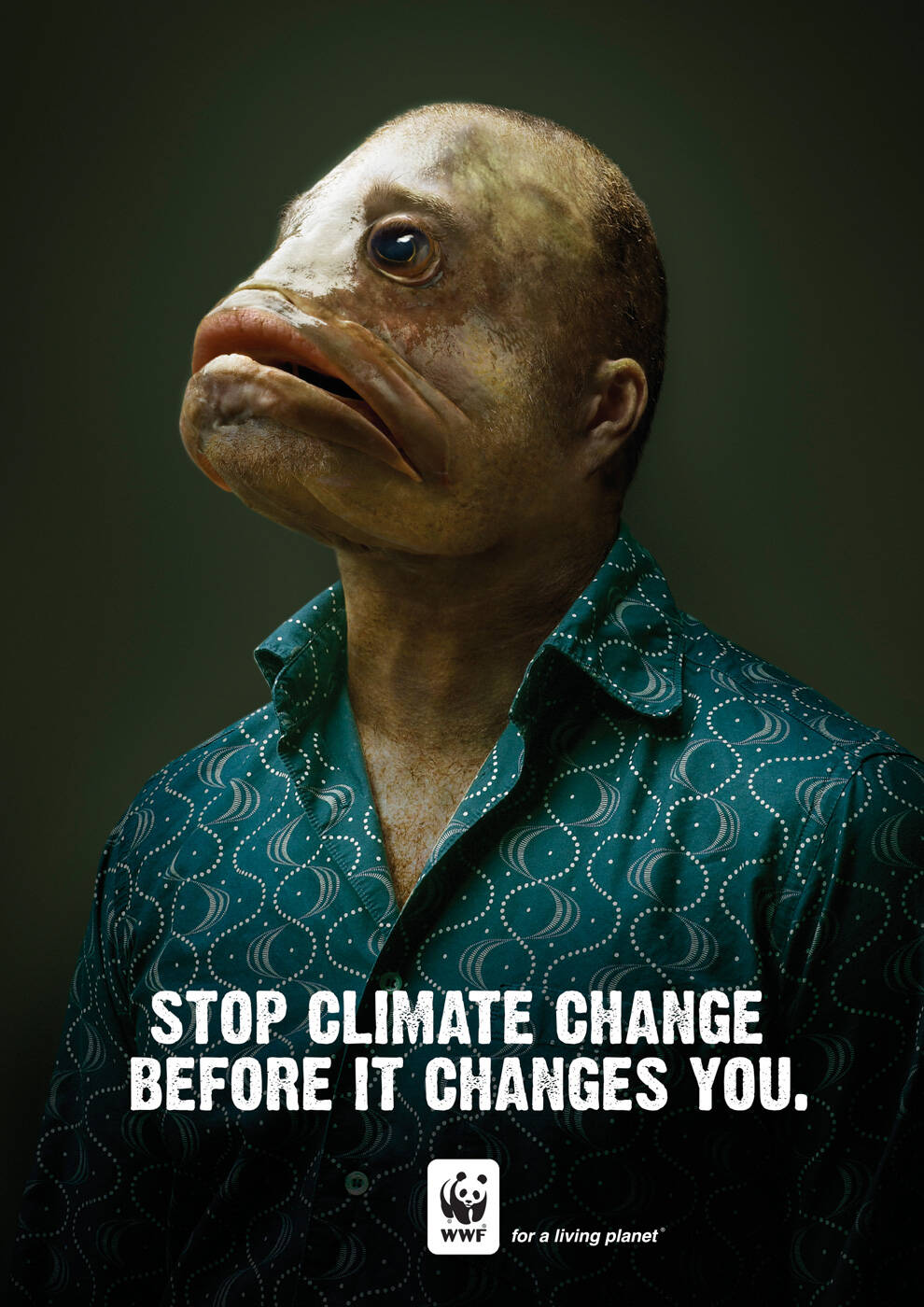 1
2
4
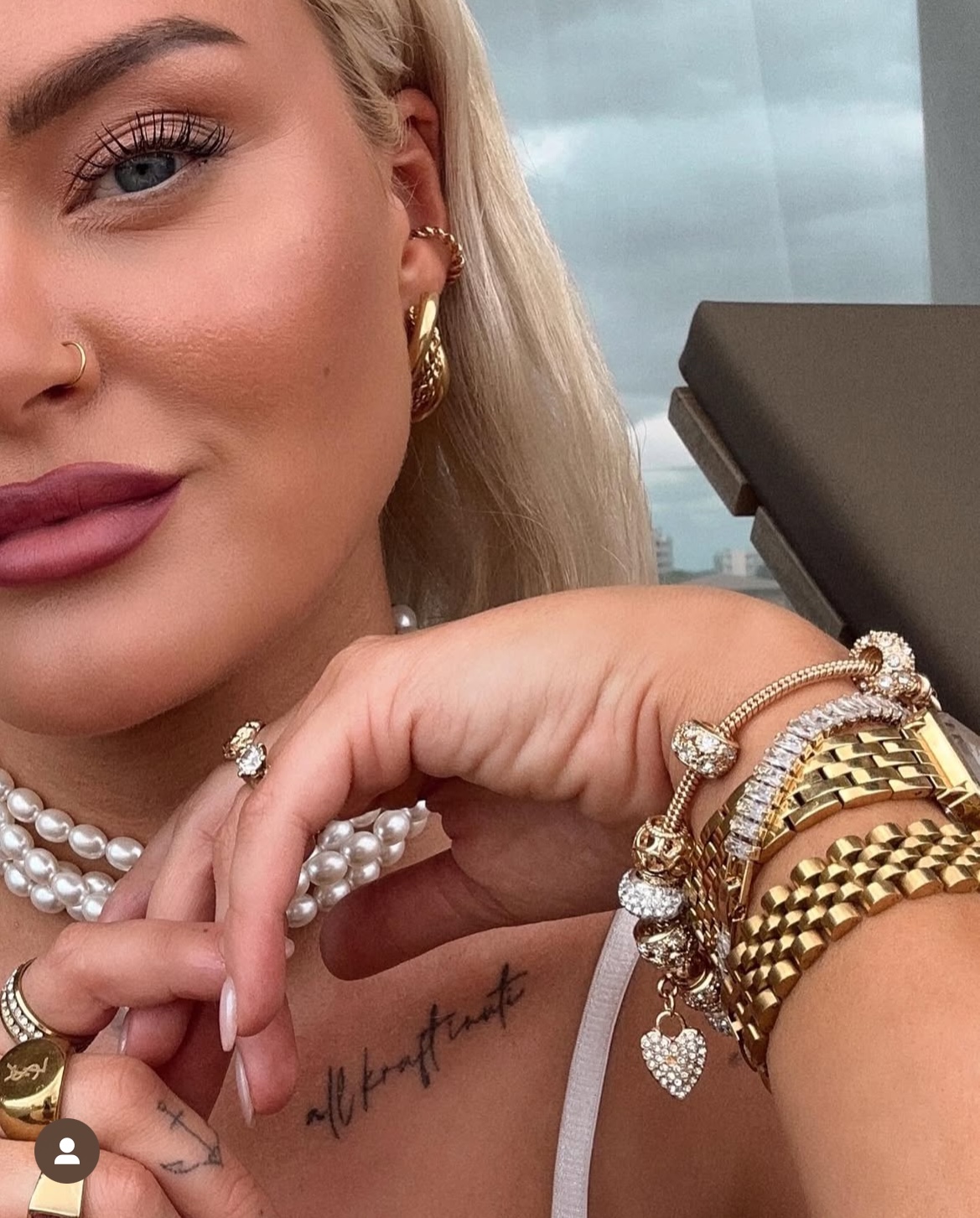 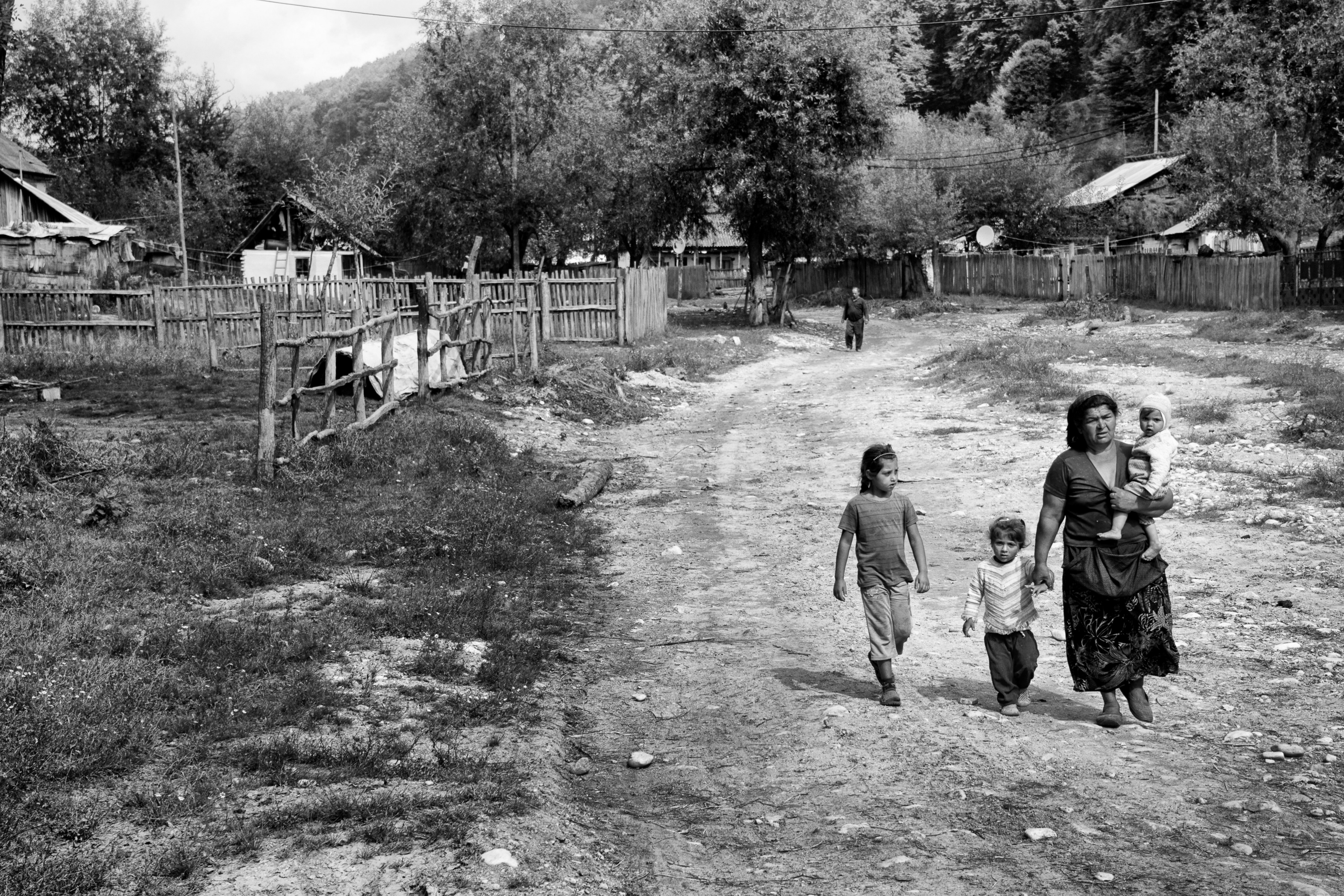 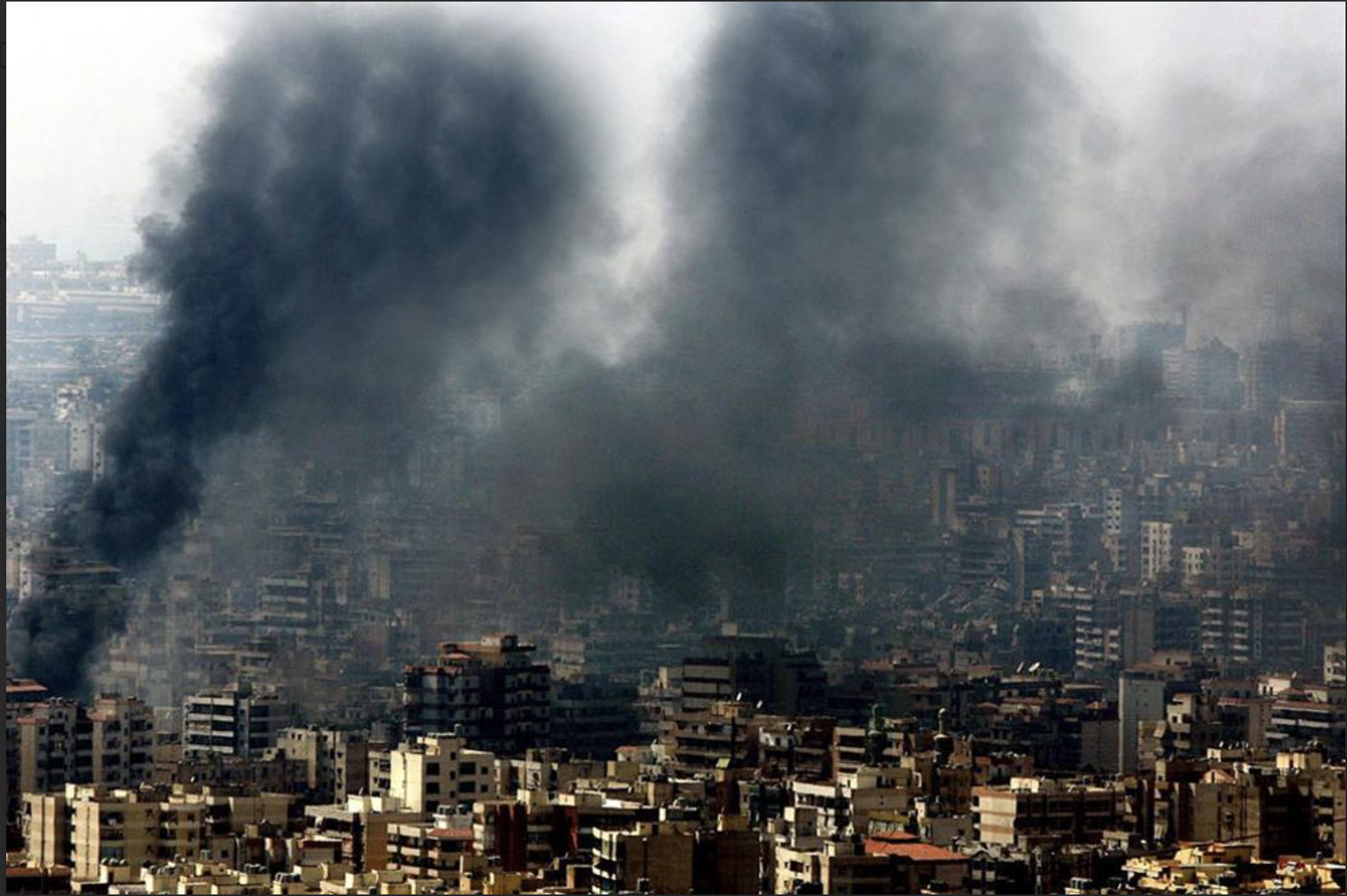 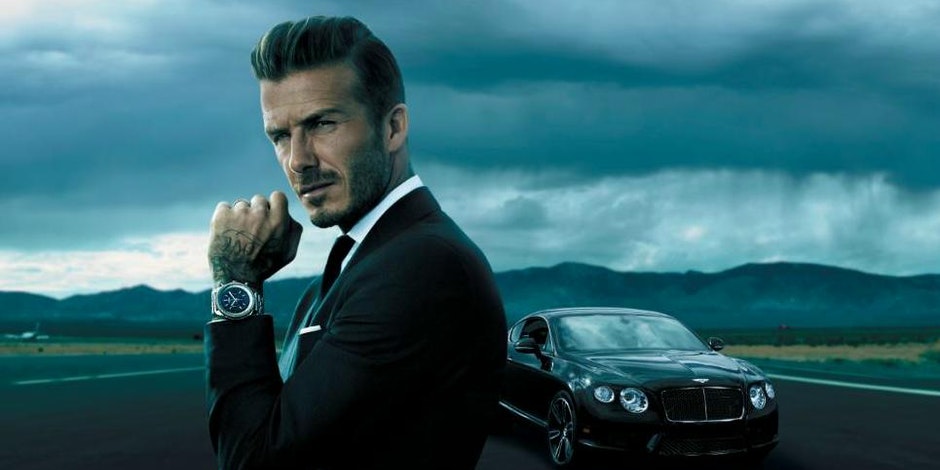 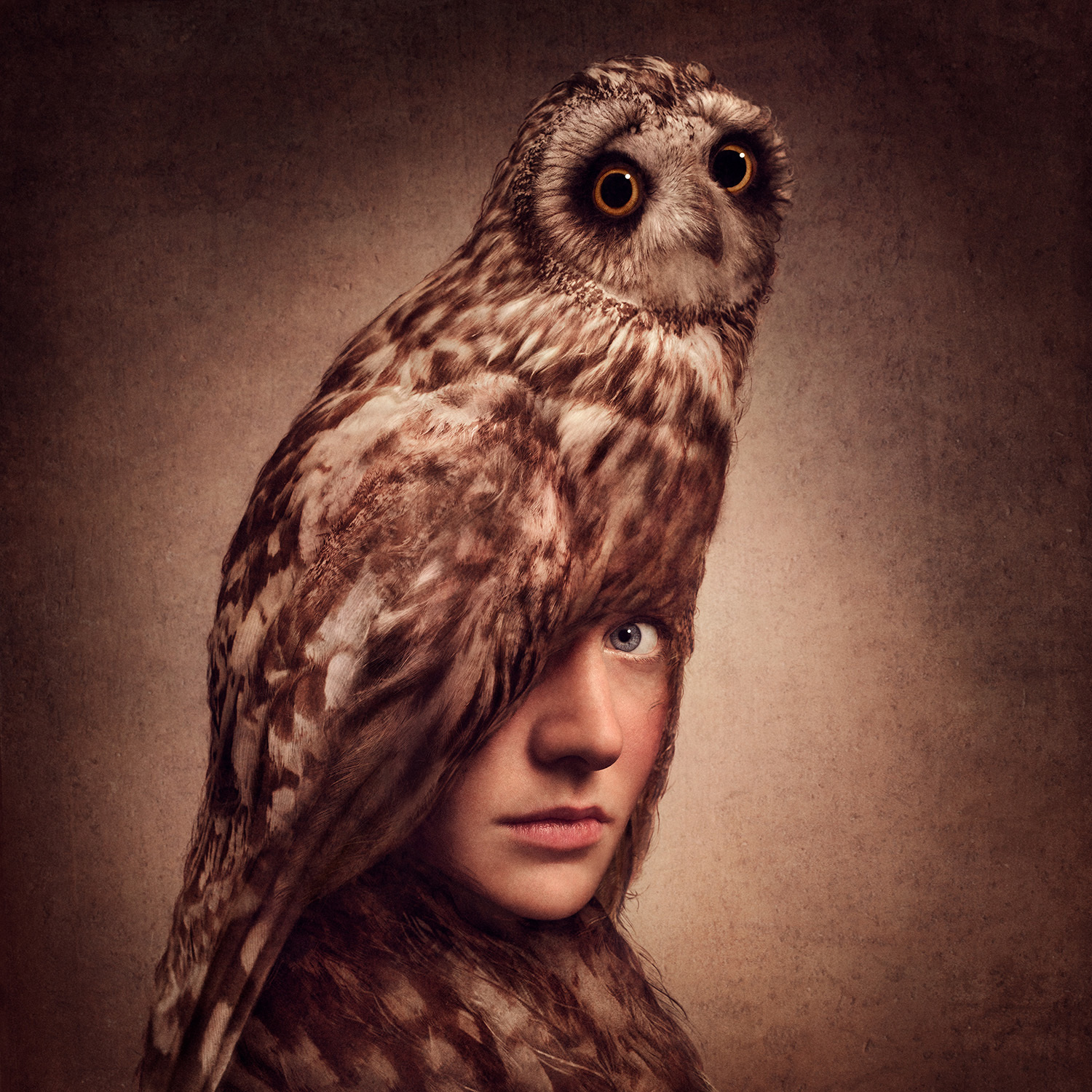 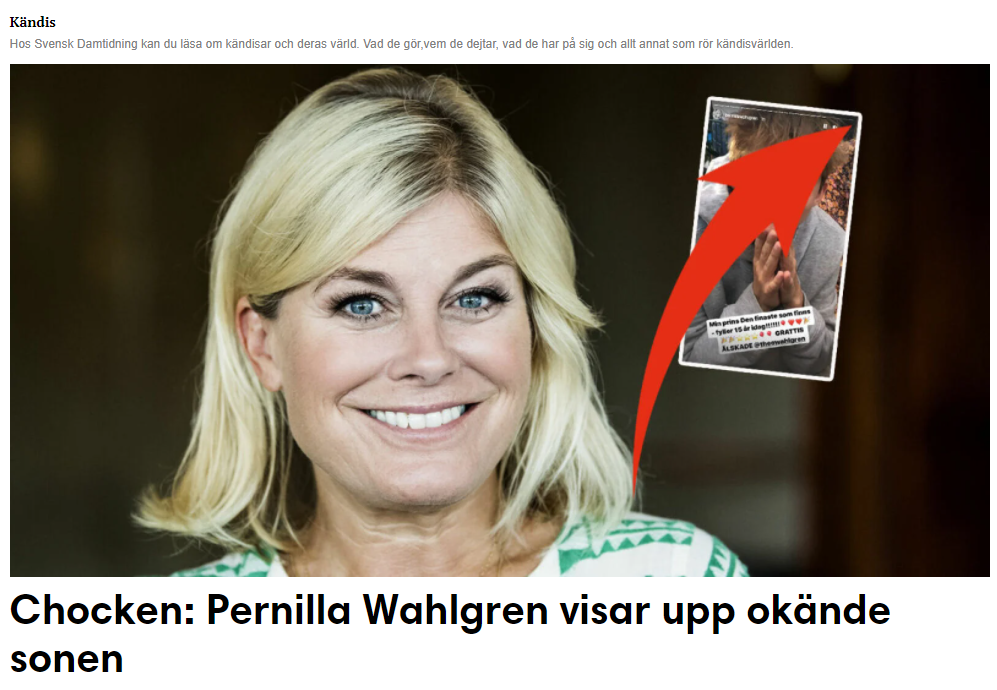 5
6
7
SKILLNADEN MELLAN
KONSTBILD OCH PROPAGANDABILD
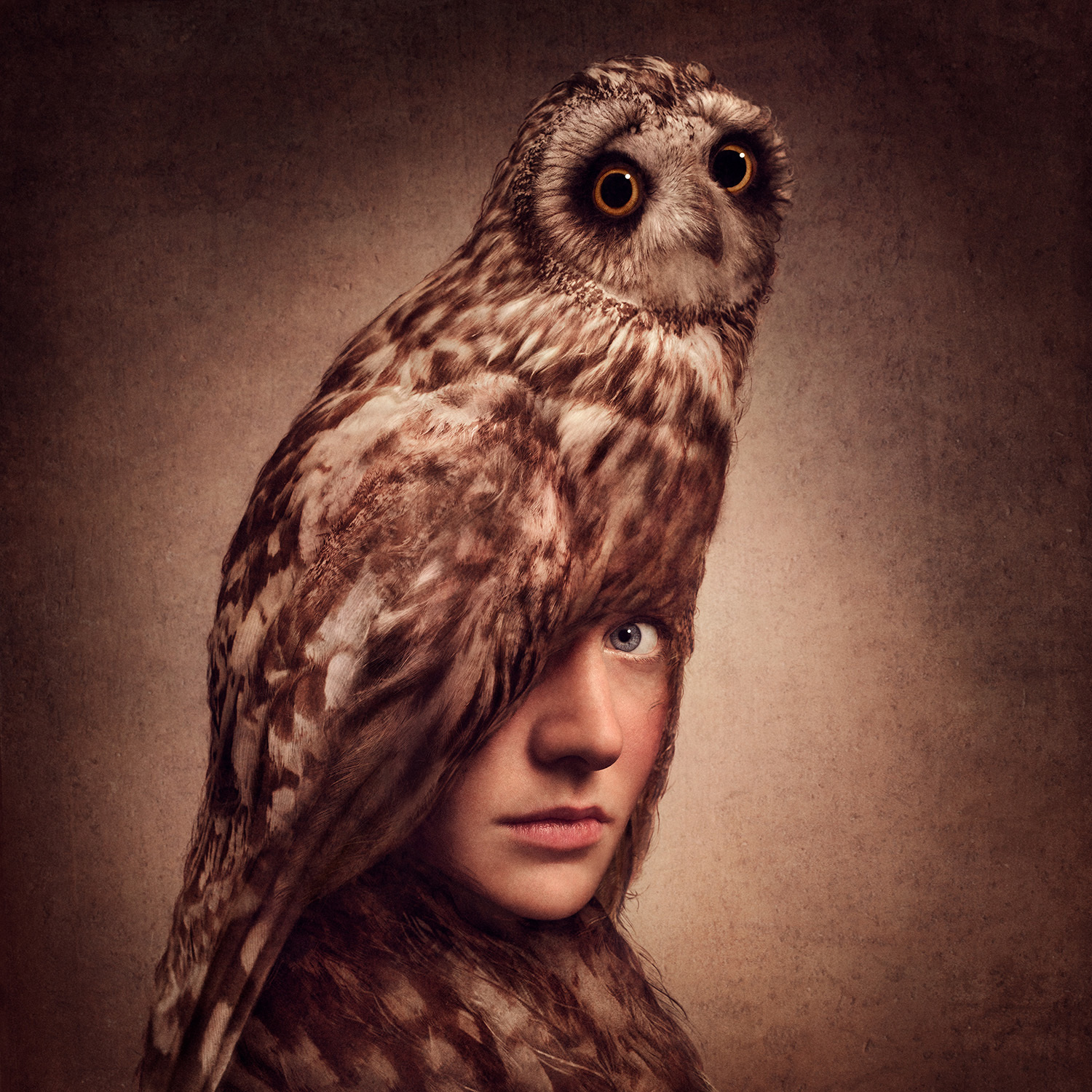 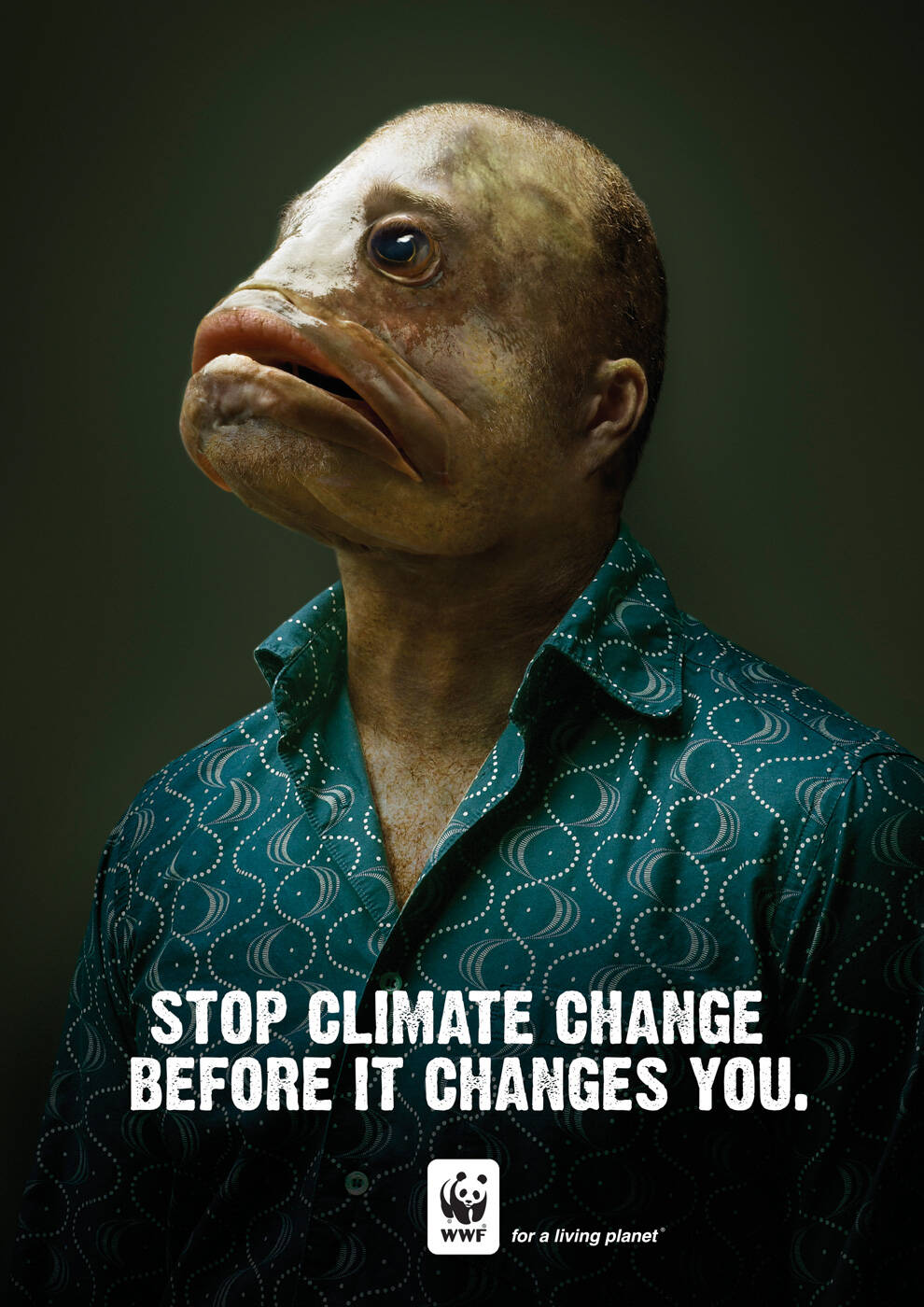 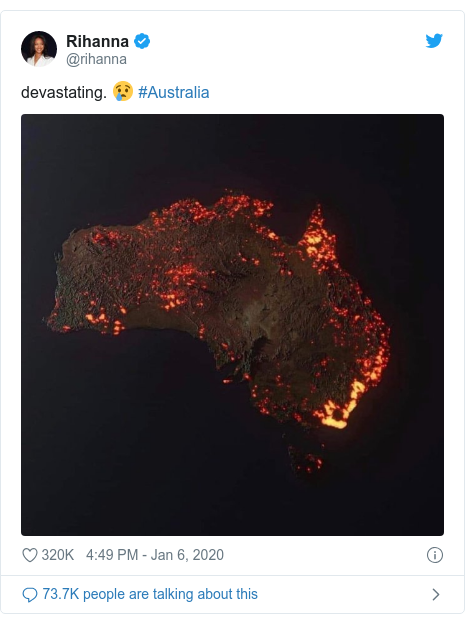 DISKUTERA!
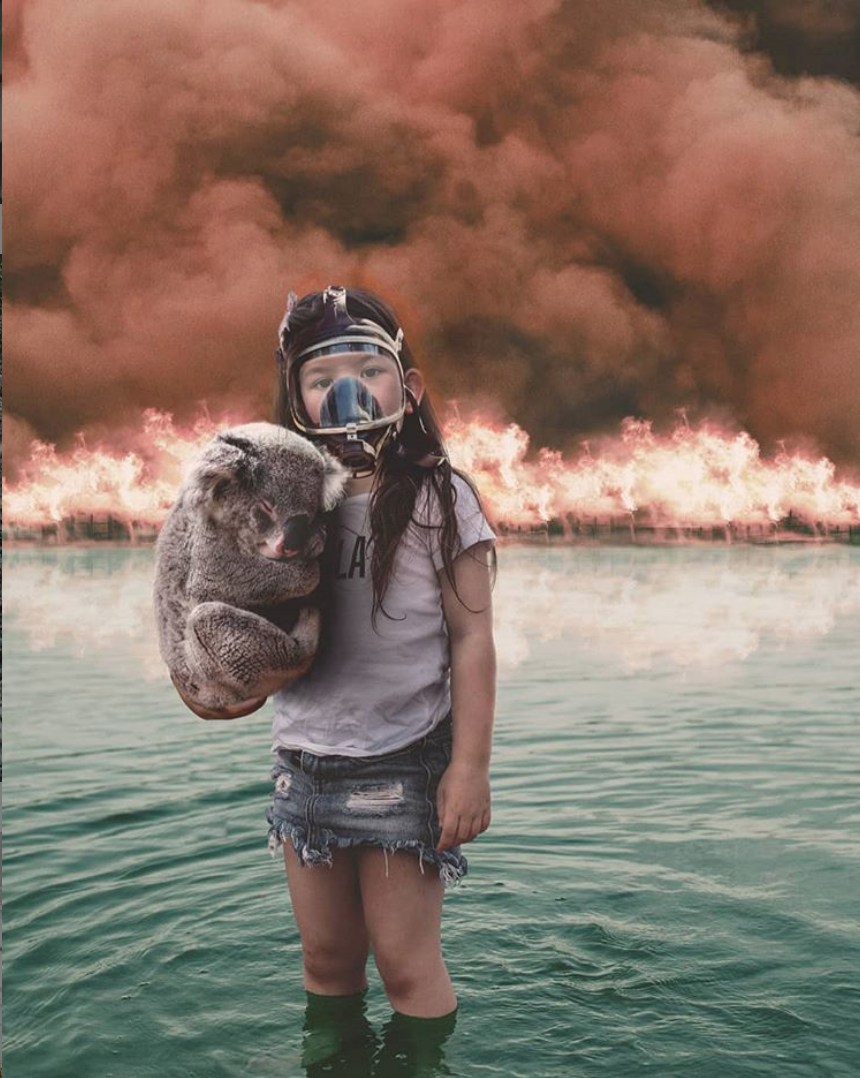 1. Vad är det här för typ av bild? 

2. Vad är syftet med denna bild?

3. Skulle du dela bilden? Varför?

4. Är bilden manipulerad på något sätt?
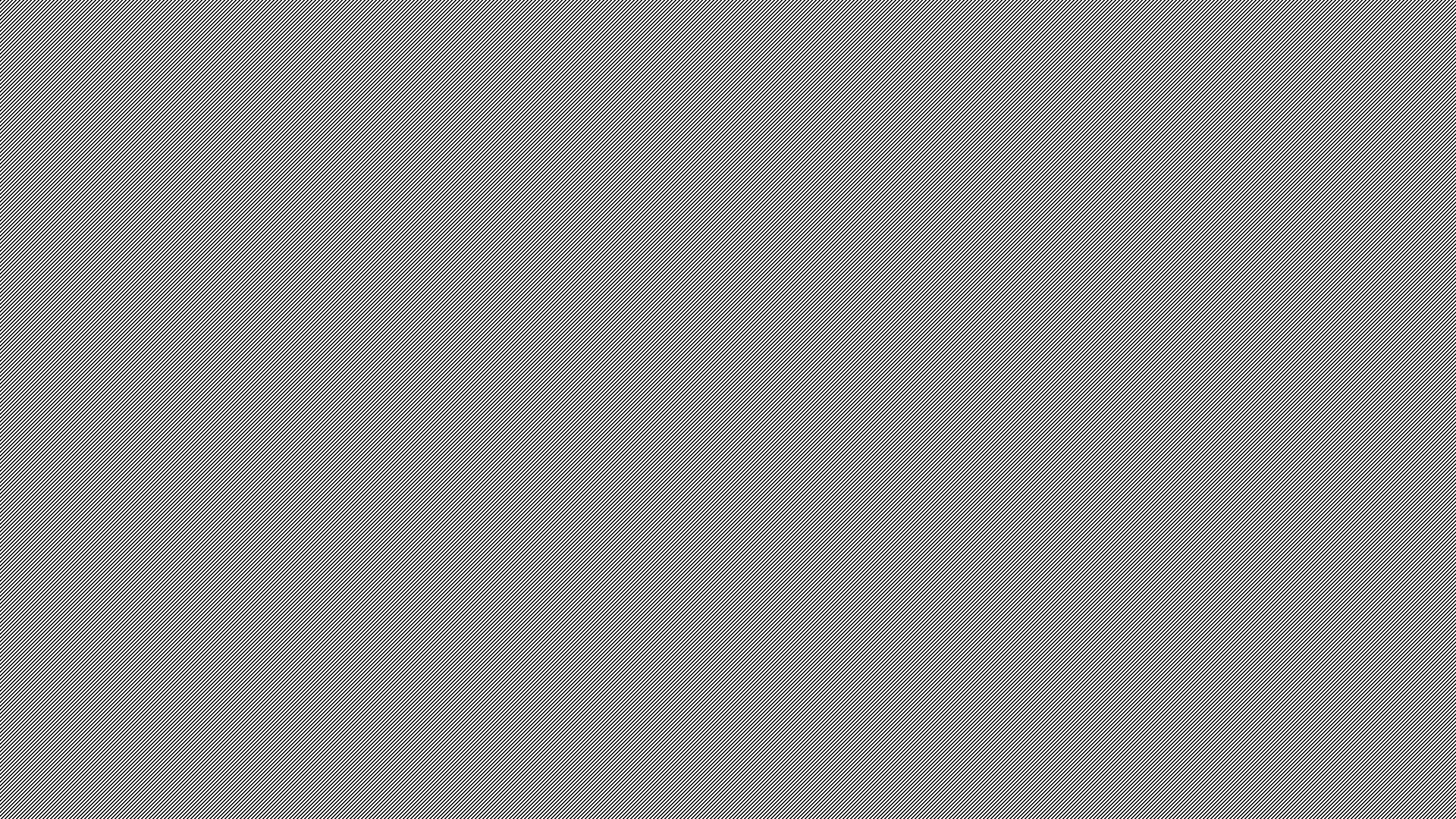 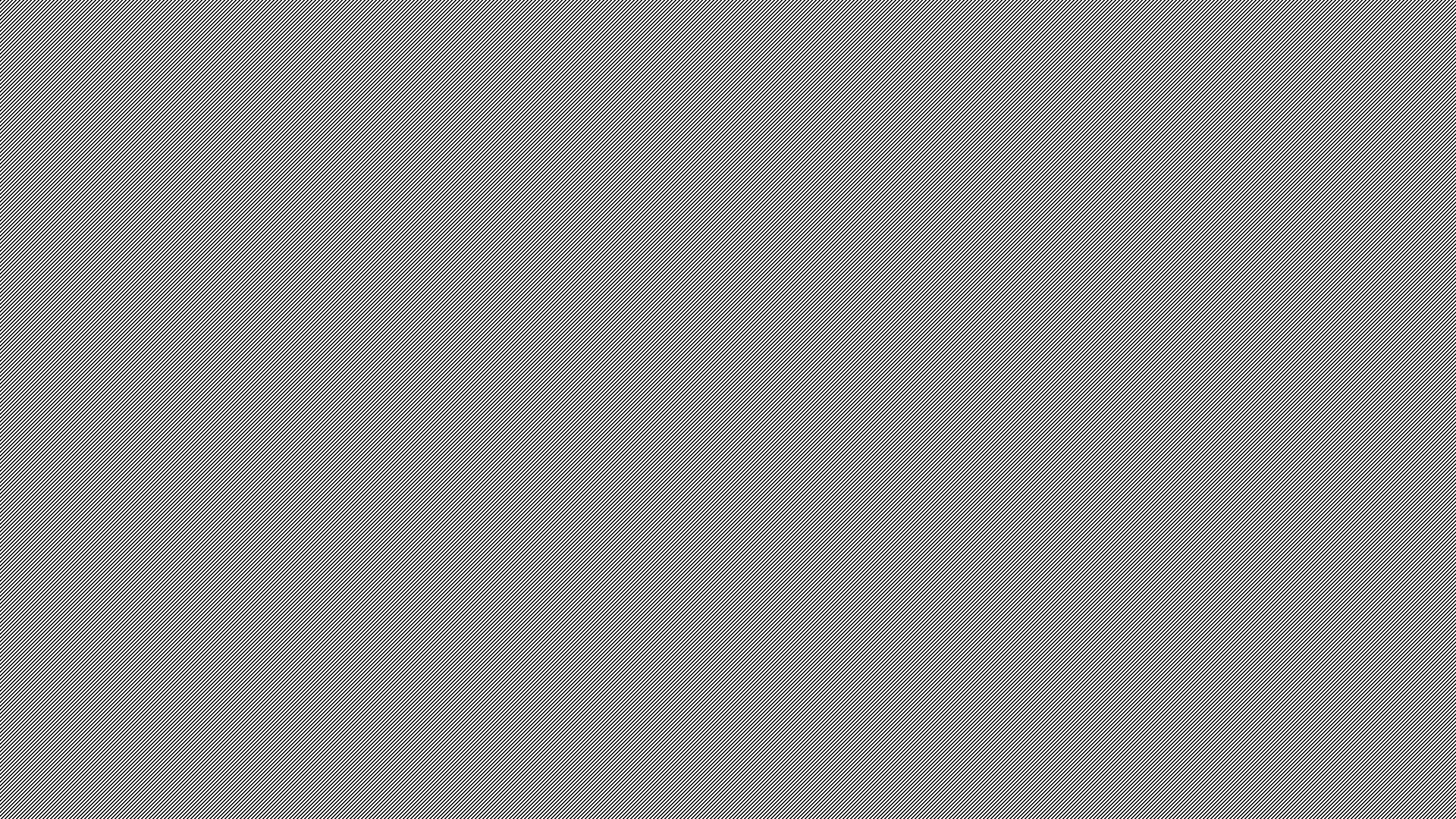 OLIKA SÄTT ATT MANIPULERA EN BILD
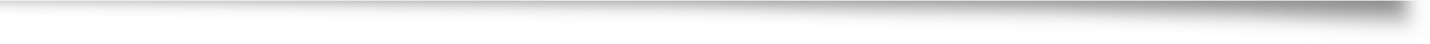 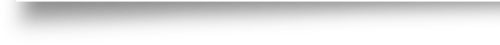 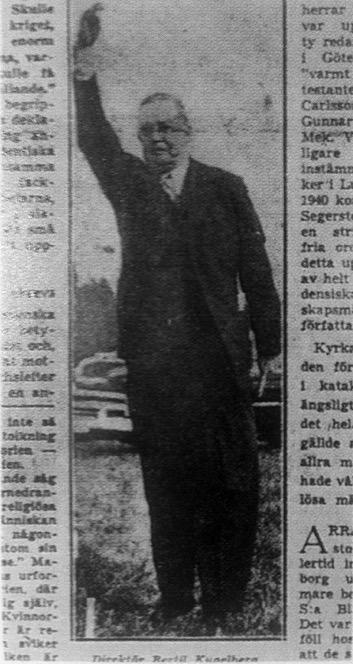 DISKUTERA!
Vad ser ni?
Vad gör han?
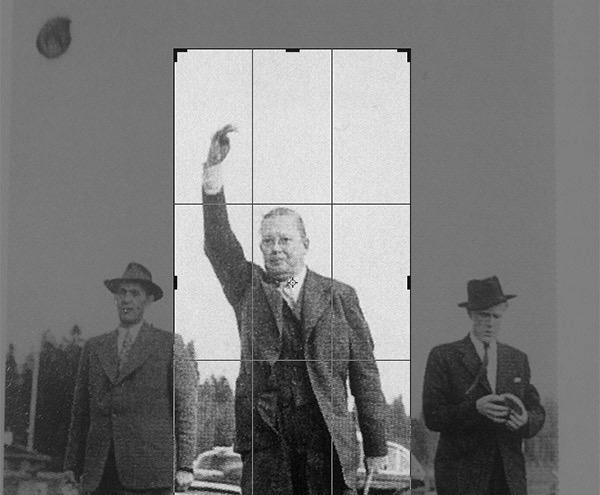 BILDBESKÄRNING
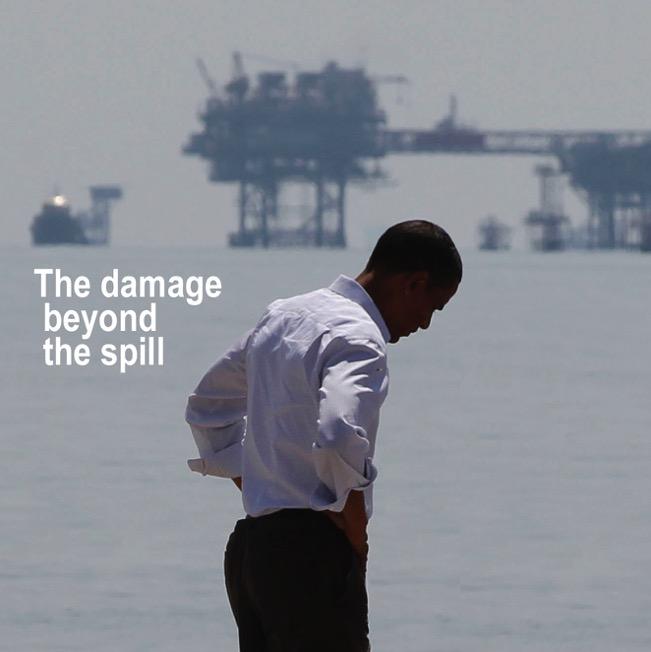 The Economist 2010
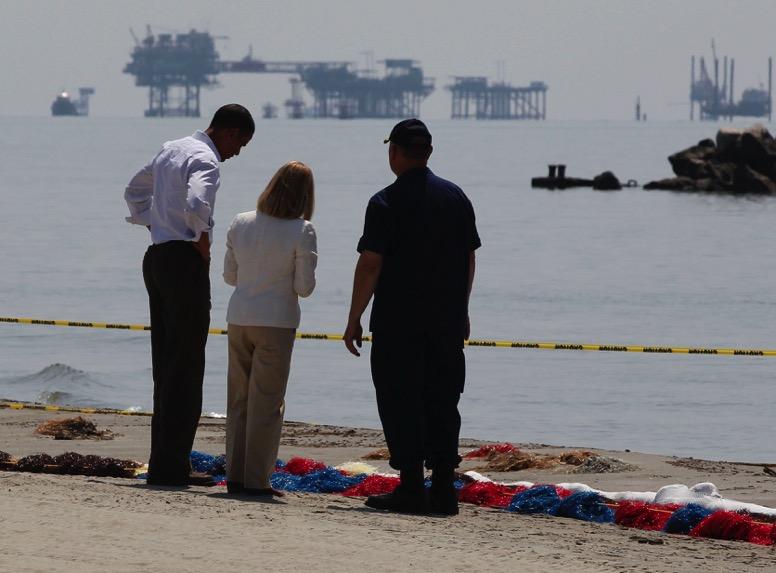 BILDBESKÄRNING OCH
RETUSCHERING
BILDMONTAGE
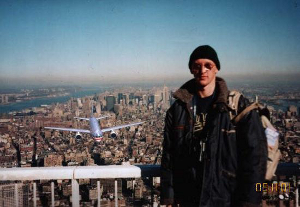 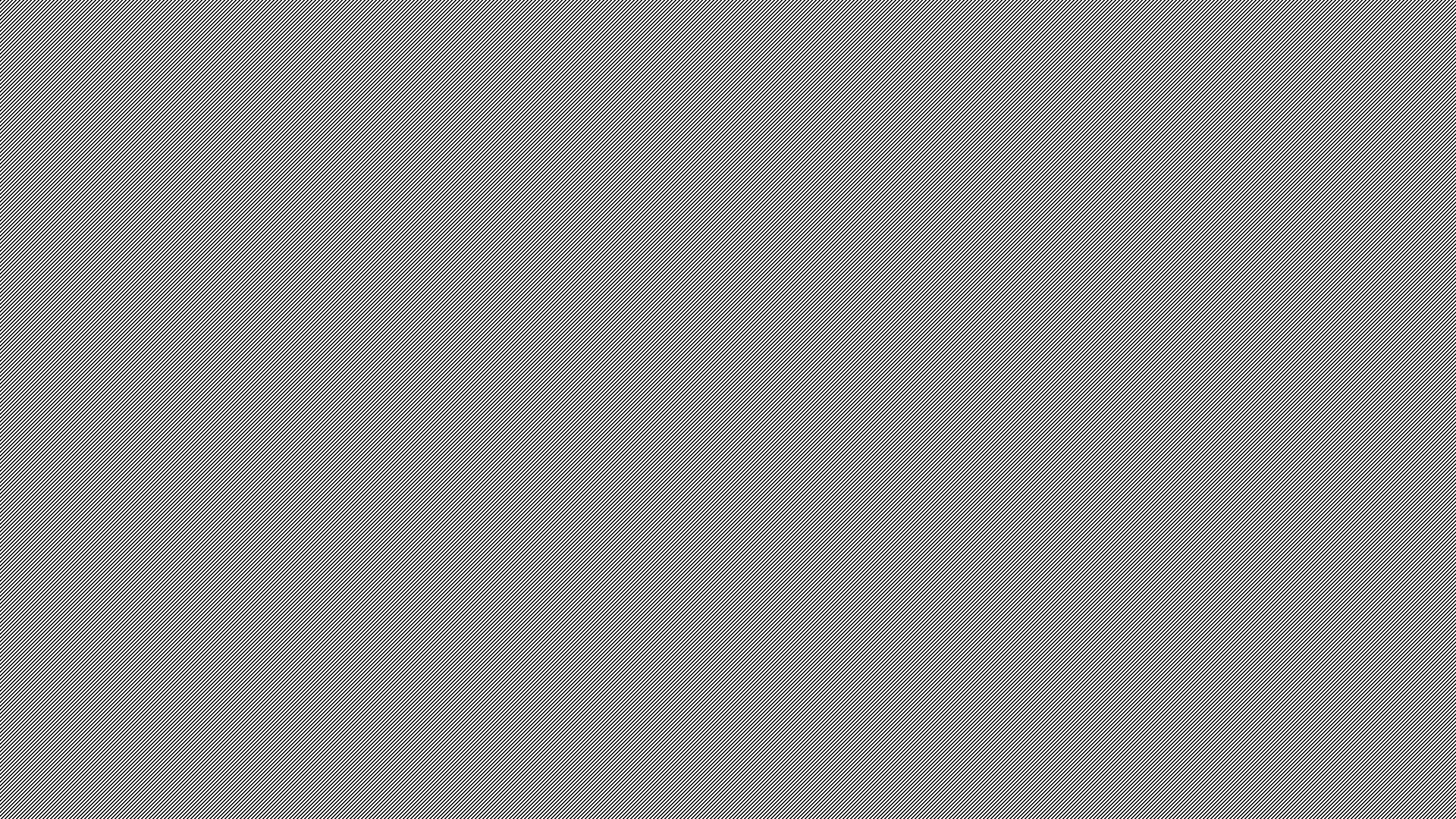 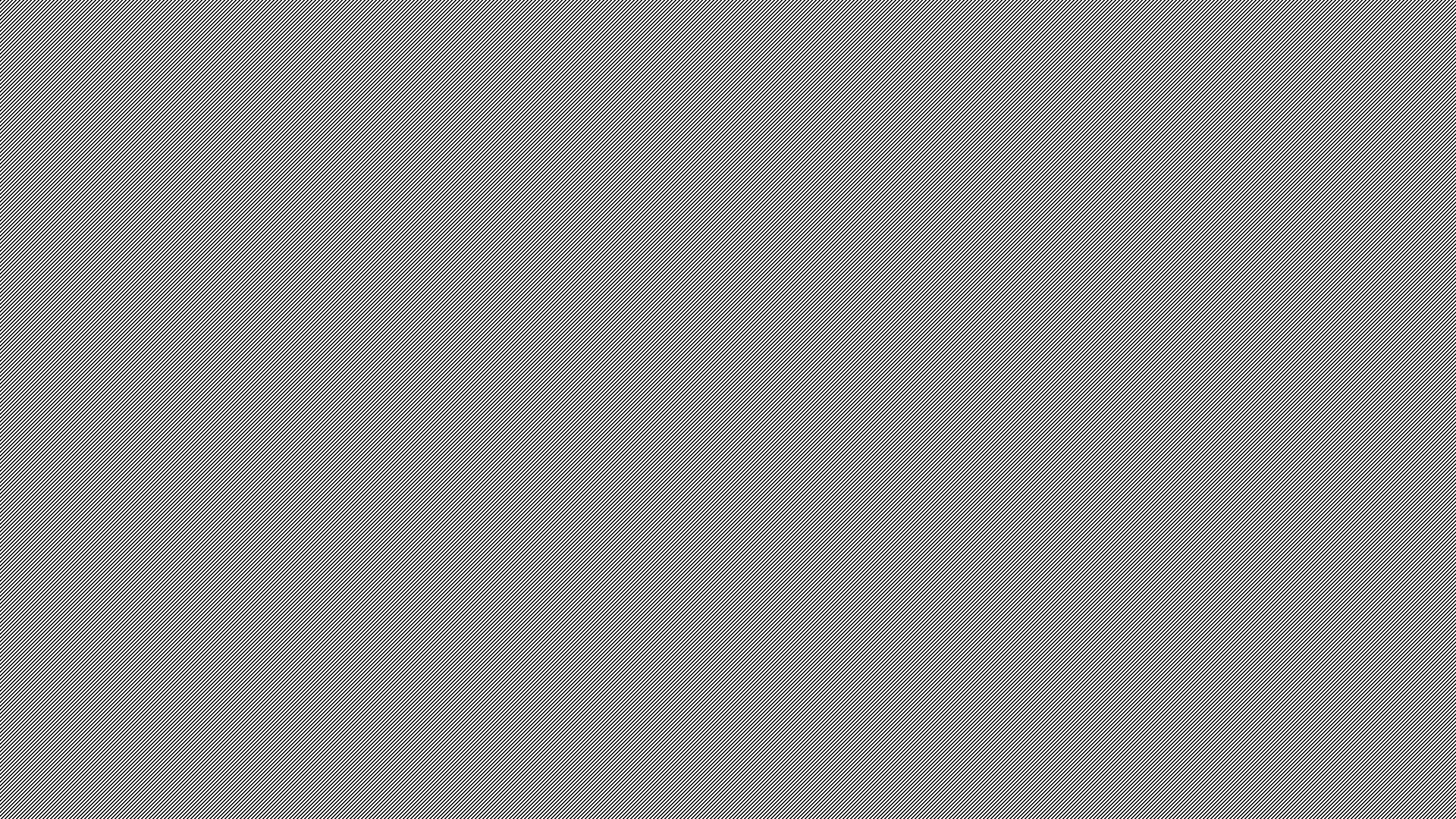 MED EN TEXT KAN BILDENS BETYDELSE FÖRÄNDRAS
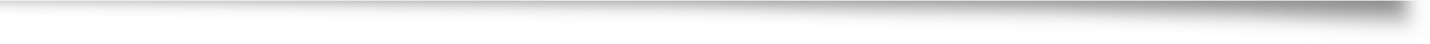 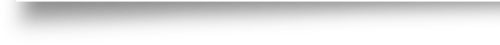 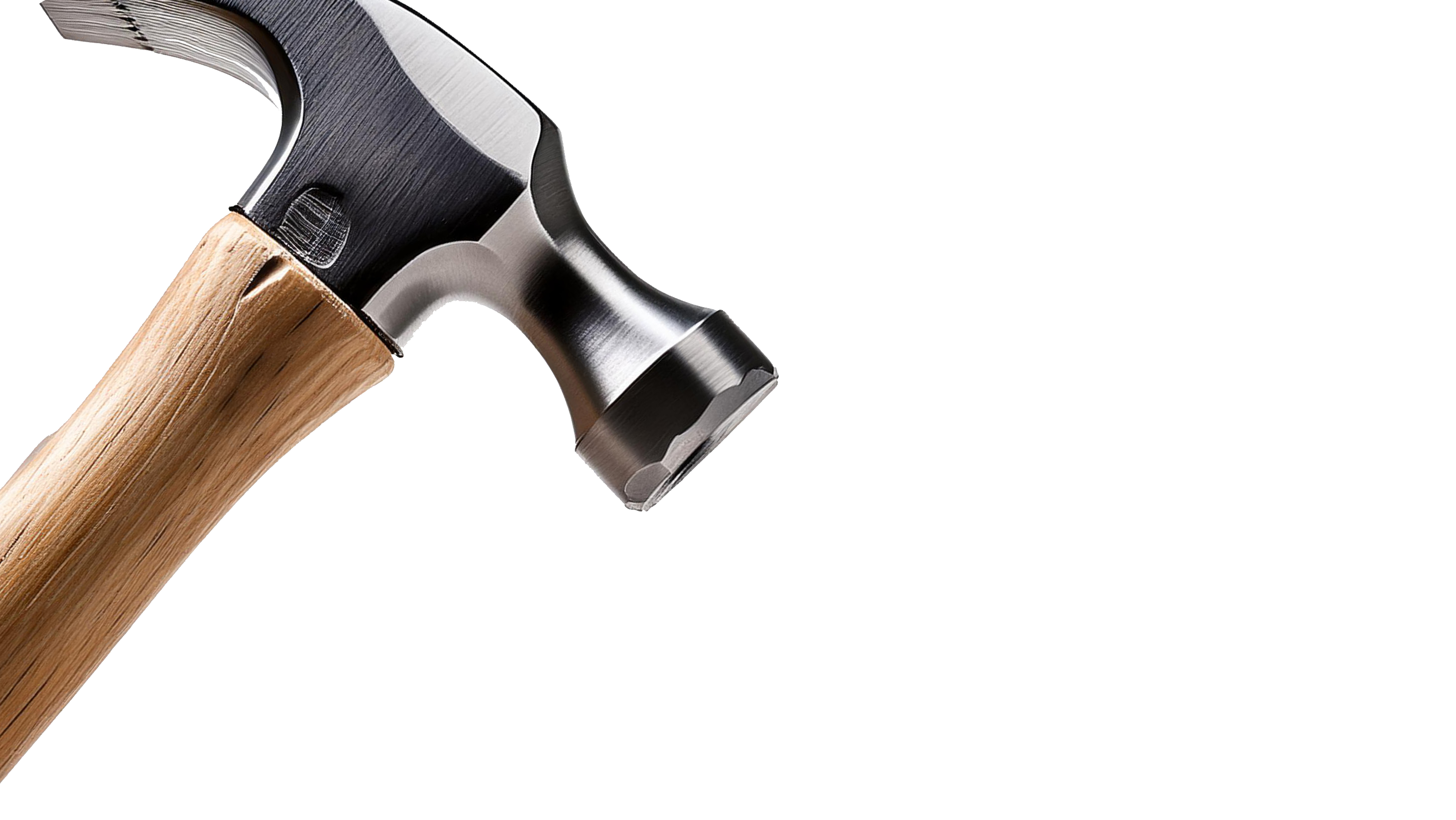 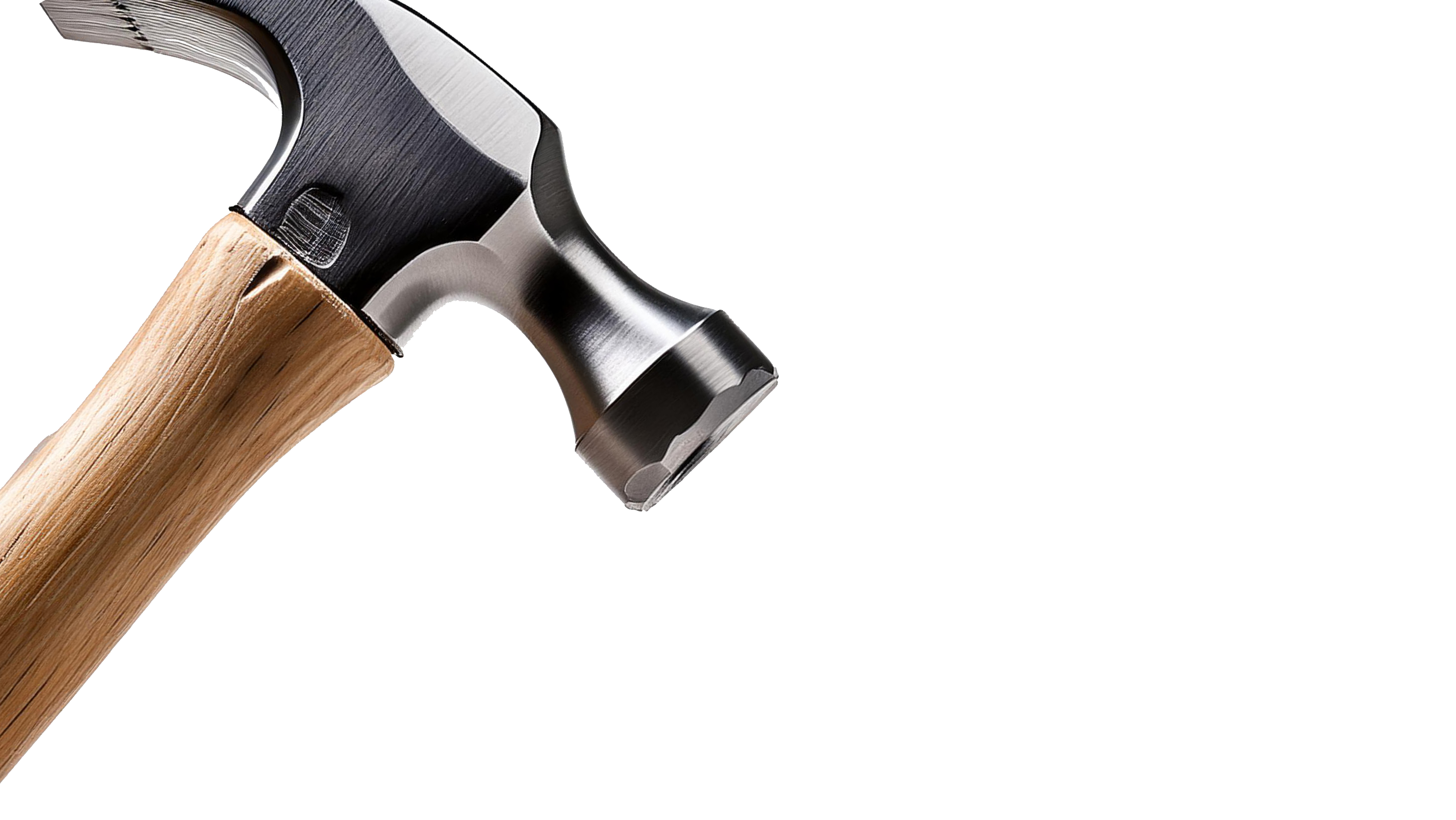 ONT I HUVUDET?
HUR KAN JAG VETA ATT EN BILD ÄR TROVÄRDIG?
Bilder väcker känslor i oss och vi kan lätt bli vilseledda. En bild kan tas ur sitt sammanhang och sättas in i ett annat.
Att lära sig hur man undersöker en bild på nätet är bland det viktigaste och enklaste inom källkritik.
Omvänd bildsökning: 
https://tineye.com/
https://www.google.se/imghp?hl=sv
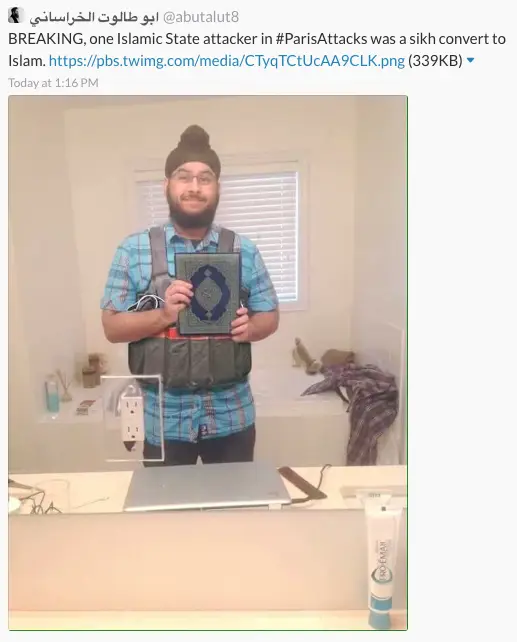 UNDERSÖK BILDEN
Betrakta bilden. Vad ser jag?
Vad påstås om bilden?
Vad är syftet?
Vem är avsändaren?
Vilket sammanhang publiceras bilden i?
UPPGIFT 1OMVÄND BILDSÖKNING
https://gacka.testtube.se/bild/
https://tineye.com/
https://www.google.se/imghp?hl=sv
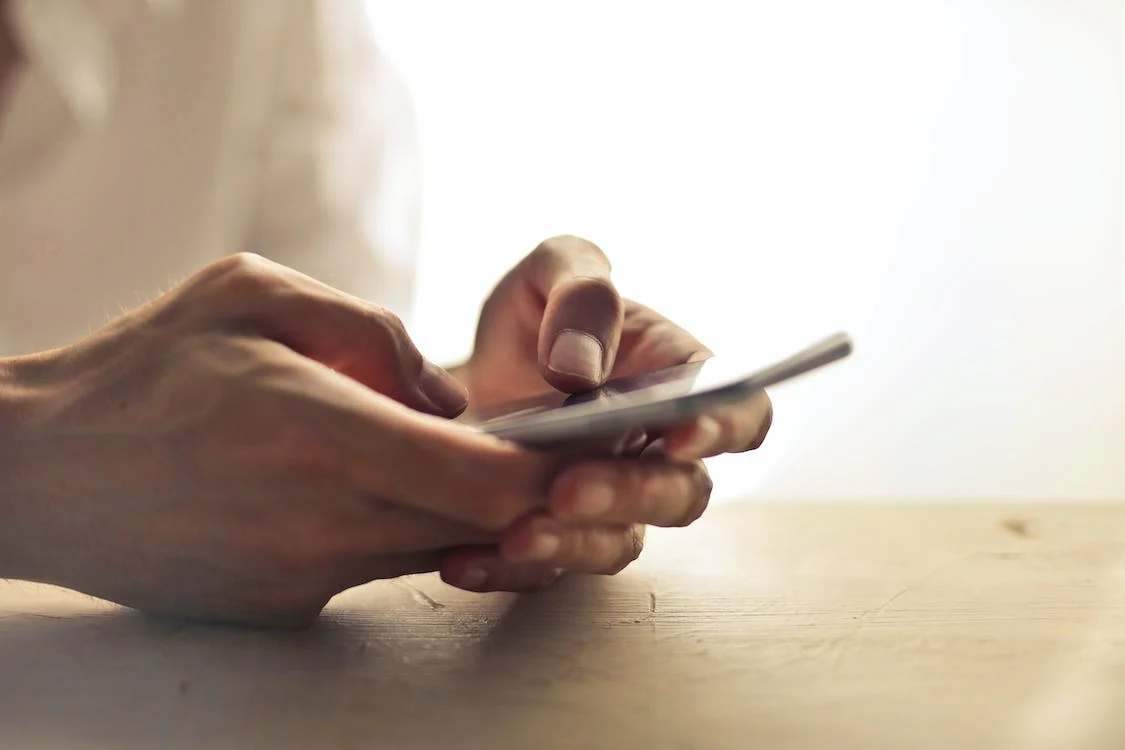 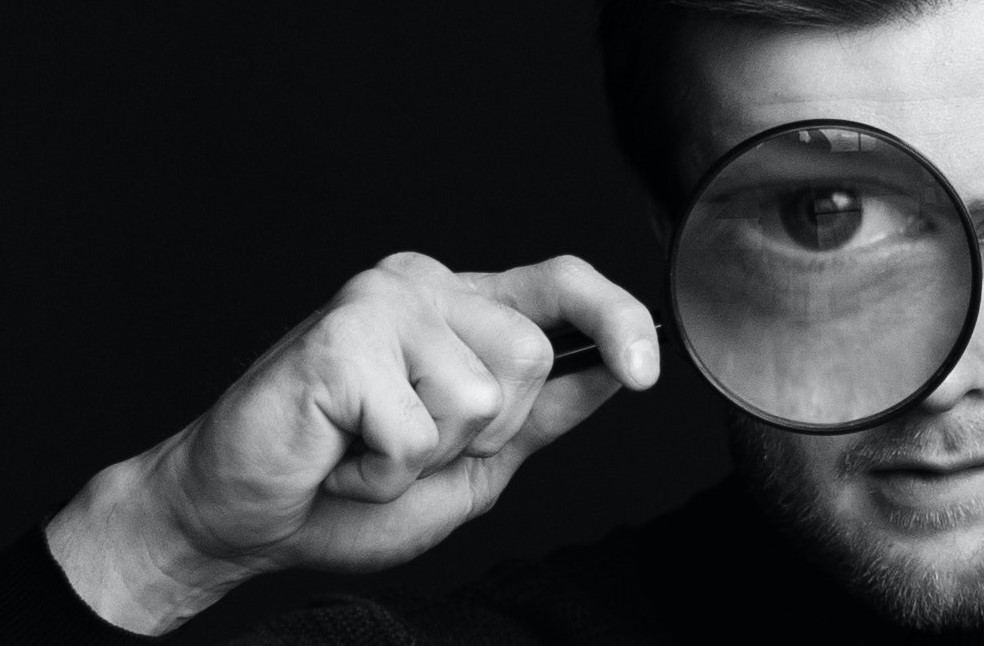 MANIPULERADE BILDERVISUELL KÄLLKRITIK
UPPGIFT 2FAKE NEWS
Vinklat budskap/Desinformation
Du ska skapa en vinklad nyheter anpassade för spridning på sociala medier. 
Välj ut en känd person, det kan vara en artist, politiker eller annan samhällsintressent person. 
(Det kan vara en gammal nyhetshändelse, en nöjesnyhet eller en aktuell nyhet).
UPPGIFT 2Hur går du till väga?
• Hitta en bild på en samhällsintressant person eller skapa en med hjälp av AI.
• Skapa nu en vinklad, missvisande nyhet kring bilden så att budskapet i bilden ändras.             Du ska manipulera bilden på något sätt, beskära, ändra färg, ta bort eller lägga till    personer/objekt alternativt att använda AI. Använd gratisprogram i mobilen eller på    dator.
• Lägg in din bild i något nätbaserat fake-news verktyg, (sök på fakenews generator). Det    är digitala hjälpmedel som används för att skapa automatiska falska nyheter som ser    ut som riktiga nyhetsartiklar. Lägg till en rubrik som väcker intresse och någon    spännande bildtext.
Skriv ut eller skicka bilden till din lärare.